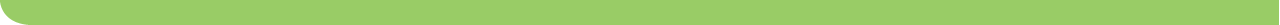 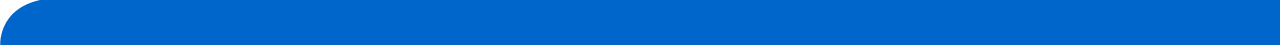 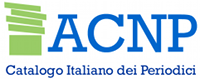 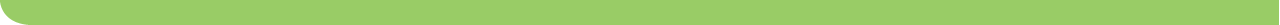 ACNP revisionato: le regole e i periodici elettronici
Pubblicazione, classificazione … [et al.]
Daniela Castaldi
Università degli Studi della Campania
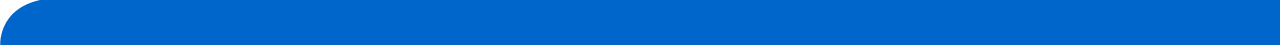 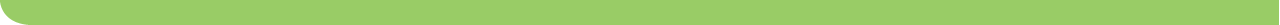 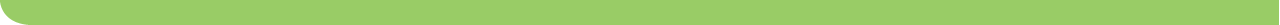 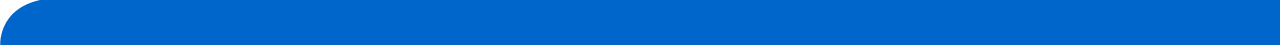 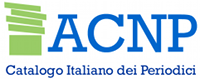 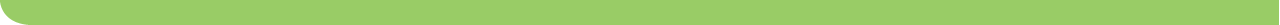 … una breve introduzione
Gli standard internazionali … con le dovute eccezioni 
I campi oggetto della presentazione:
Editore
Luogo di pubblicazione
Note, codice paese, periodicità e classificazione
3. Le novità per guidare al meglio il catalogatore
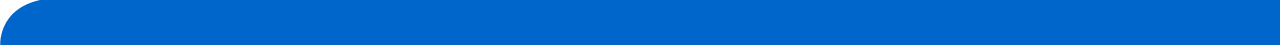 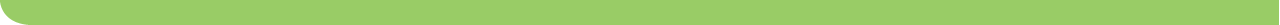 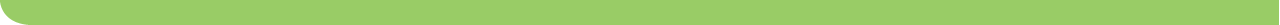 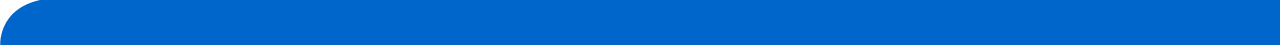 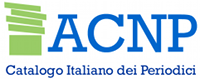 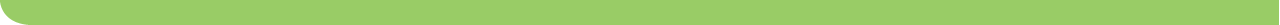 Editore
Cosa è stato modificato rispetto al manuale precedente
Quali sono le novità introdotte nel nuovo manuale
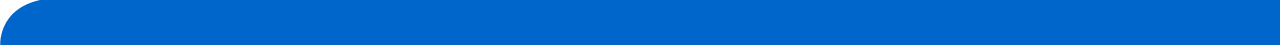 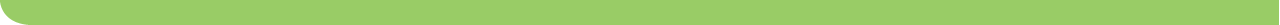 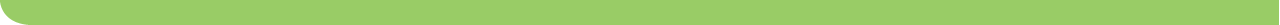 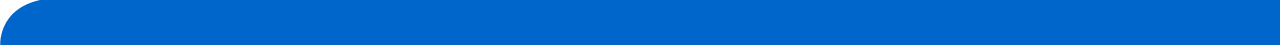 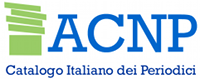 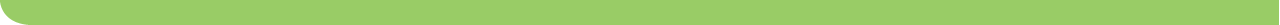 1. Cosa è stato modificato rispetto al manuale precedente
com’è …

Si omettono tutte le espressioni che non hanno una funzione distintiva, mentre si riportano le espressioni che caratterizzano un settore specifico
Es.: Simone formazione
com’era …

[Nel riportare il nome dell’editore] Si omettono tutte le espressioni che non hanno una funzione distintiva.
La denominazione dell’editore si riporta nella forma più breve che ne permette l’identificazione
Es.: Simone
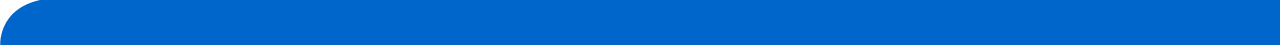 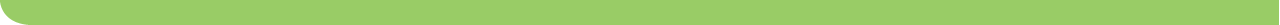 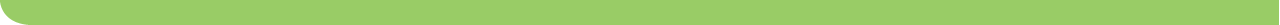 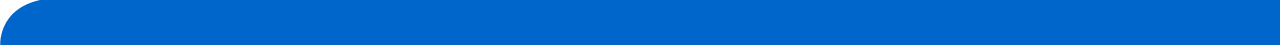 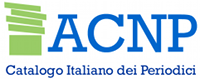 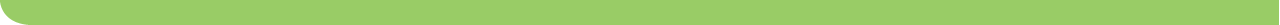 com’era …  
Se sul periodico compaiono più editori, si sceglie quello che ha maggior rilievo tipografico;
 se non c’è distinzione, si sceglie quello che compare per primo. 
L’omissione degli altri può essere indicata con: [etc.].
com’è …
Se sul periodico compaiono più editori, si sceglie quello che è presentato con maggior rilievo tipografico;
se non c’è distinzione, si sceglie quello che compare per primo, seguito obbligatoriamente da [etc.].
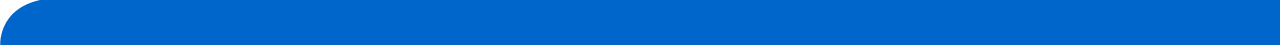 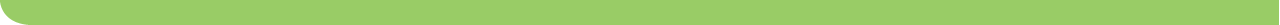 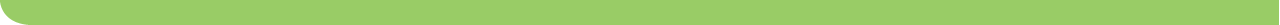 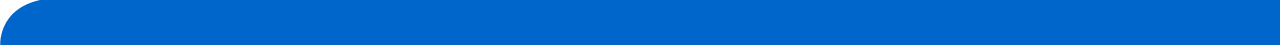 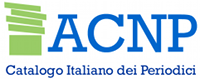 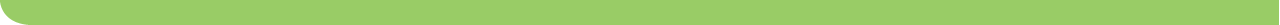 com’è … 

Qualora non si riesca in alcun modo ad identificare il nome dell’editore, si riporta tra parentesi quadre l’abbreviazione [s.n.]. 
Inoltre, quando l’Ente autore è anche editore, seppur la sua funzione non è esplicitata nelle fonti della descrizione, lo si inserisce anche nel campo “Editore”.
com’era …

Se non si conosce il nome dell’editore si riporta tra parentesi quadre l’abbreviazione [s.n.].
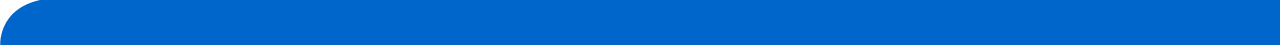 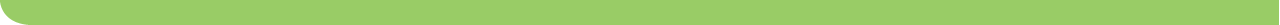 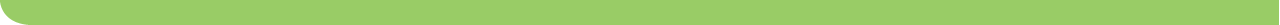 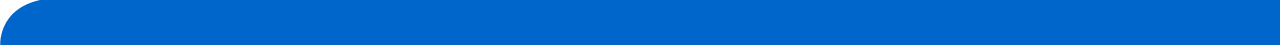 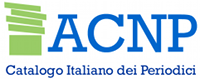 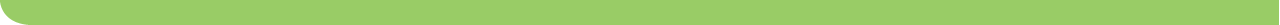 2: Quali sono le novità introdotte nel nuovo manuale
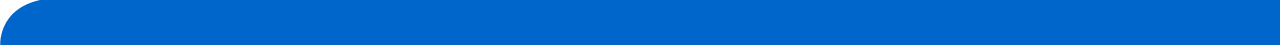 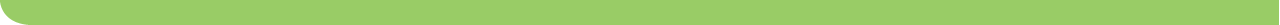 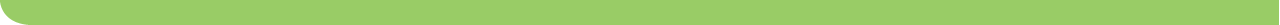 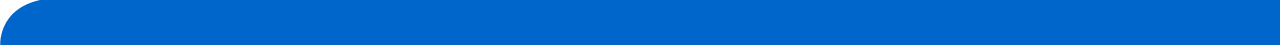 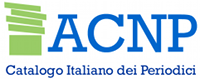 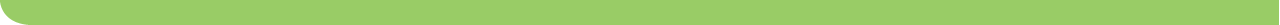 Luogo di pubblicazione
Cosa è stato modificato rispetto al manuale precedente
Quali sono le novità introdotte nel nuovo manuale
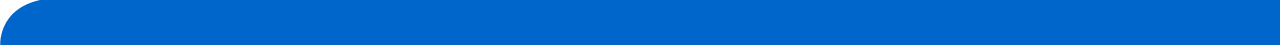 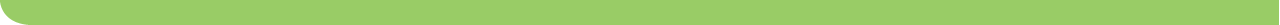 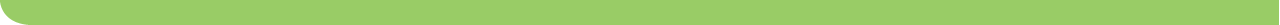 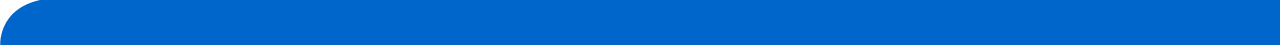 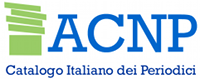 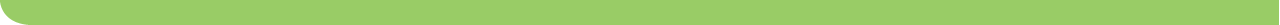 1. Cosa è stato modificato rispetto al manuale precedente
com’era …

 Il luogo di pubblicazione è dato nella forma in cui appare nel periodico.
com’è …

Il nome del luogo si riporta nella forma corretta, anche se questa dovesse presentarsi nelle fonti della descrizione con errori di ortografia.
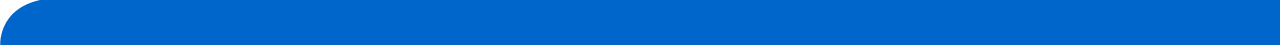 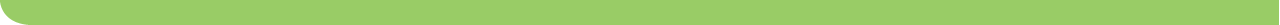 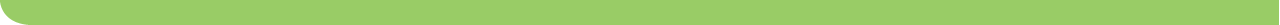 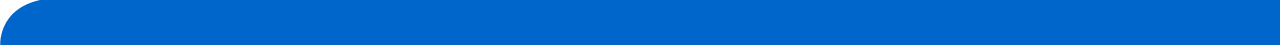 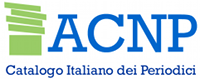 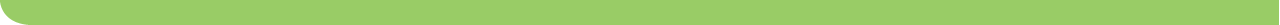 come è …

Quando un periodico, nel corso della sua vita, è pubblicato in più luoghi, quindi varia nel tempo, si riportano, il primo luogo, nella stringa “Luogo”, e il luogo ultimo o corrente, nell’apposita stringa. 
È stata modificata l’attuale definizione di “ultimo luogo” con “luogo ultimo o corrente”.
com’era …

Se il luogo di pubblicazione varia nel tempo, si riportano il primo e l’ultimo.
10
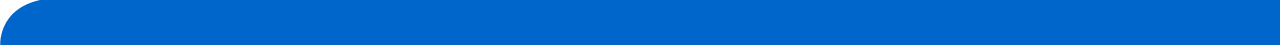 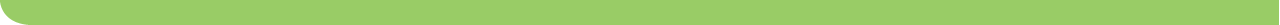 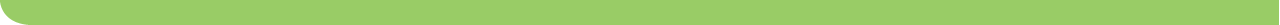 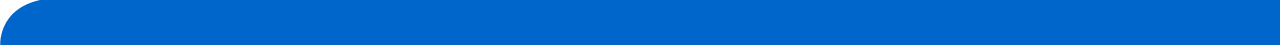 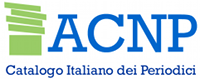 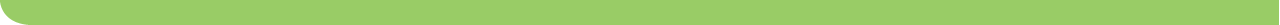 com’era …

Se il periodico è pubblicato contemporaneamente da editori   diversi, con sedi diverse, i luoghi si indicano separati da un trattino (-) senza spazio fino a un massimo di due. 
Es.: Berlino-Madrid
com’è …

Se un periodico è pubblicato da più editori, con sedi diverse, che si presentano con la stessa evidenza tipografica, si riporta il primo luogo seguito da [etc.].
Es.: Berlino … [etc.]
11
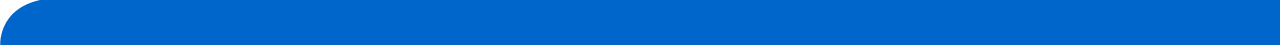 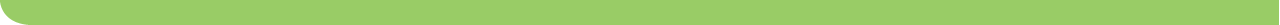 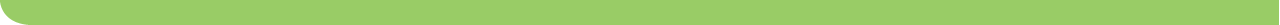 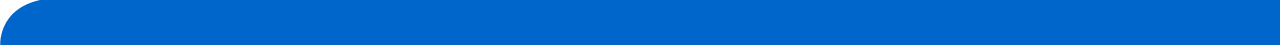 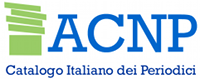 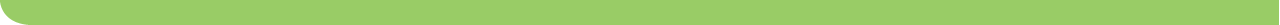 2: Quali sono le novità introdotte nel nuovo manuale
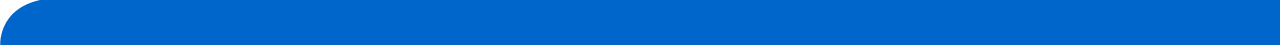 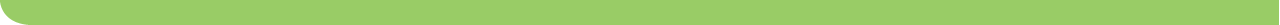 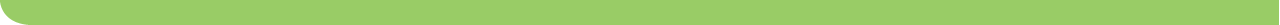 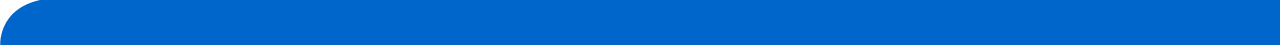 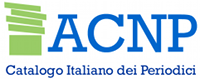 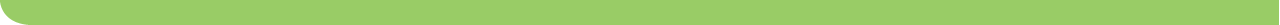 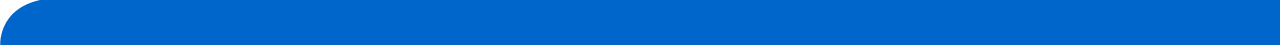 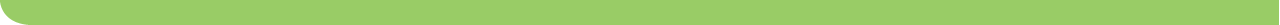 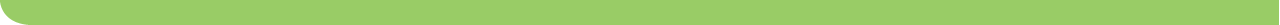 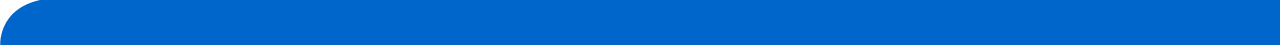 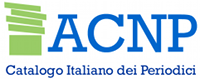 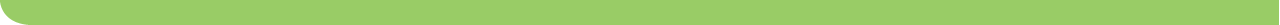 Nel caso in cui il luogo di pubblicazione sia dato da una frazione, si riporta anche il nome del comune in cui si trova, separato da una virgola

					Es.: Ronco, Forlì
14
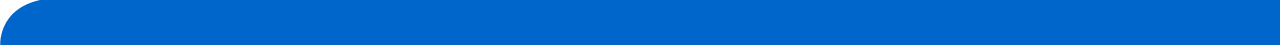 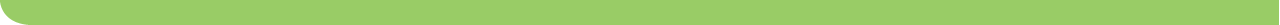 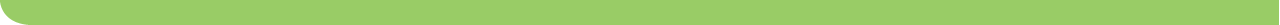 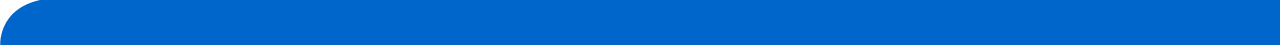 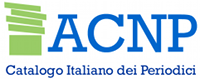 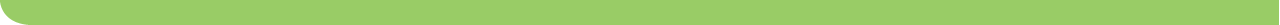 Novità e Modifiche introdotte negli altri campi
Note
Codice Paese
Periodicità
Classificazione Dewey
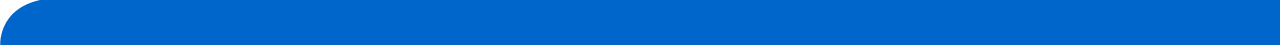 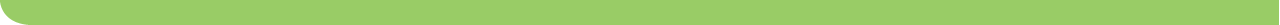 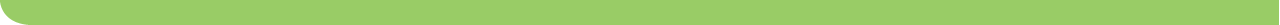 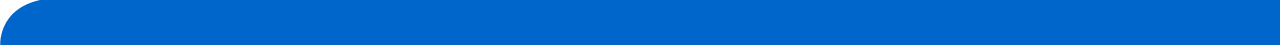 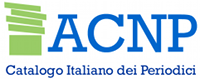 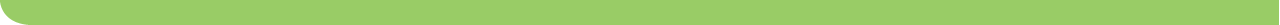 Il campo Note: le modifiche
com’era …

Le note di catalogazione non sono un campo a testo libero ma fanno riferimento alle regole riportate nel manuale ACNP.
com’è …
Le note di catalogazione non sono un campo a testo libero ma fanno riferimento agli ambiti di applicazione previsti dal manuale. 
Nel caso di dubbi, consultare il manuale ACNP oppure contattare il gestore.
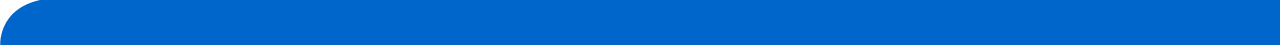 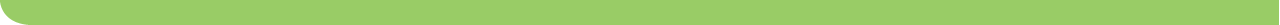 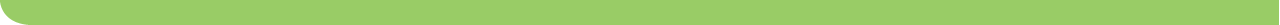 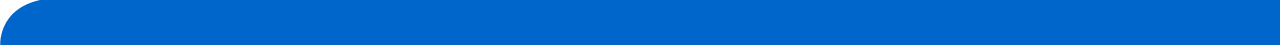 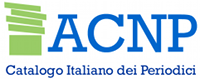 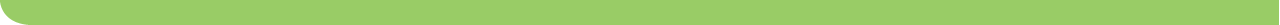 … e le novità
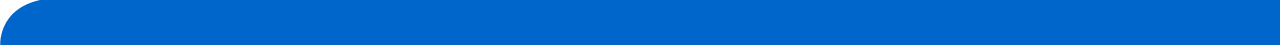 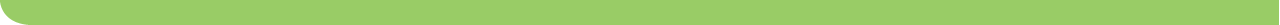 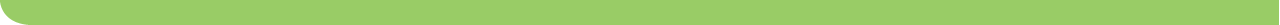 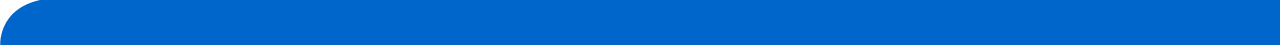 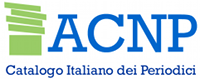 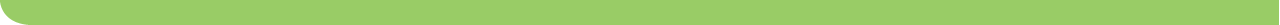 Il campo Paese: le modifiche
com’era …

in caso di Enti internazionali, si inseriva il codice UN (Paese indeterminato).
com’è …

per gli Enti internazionali autori è stato introdotto il codice 00 (Organizzazione internazionale).
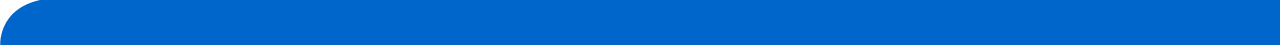 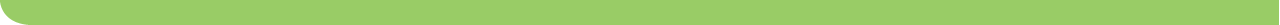 la scelta del codice“00”
La norma ISO 3166-1:2013
prevede l’uso di codici a due caratteri alfabetici
Il “rischio” di utilizzare un codice che al momento è libero ma che tra qualche tempo potrebbe essere assegnato ad un altro Paese
La decisione di adottare il codice numerico 00 a due cifre è derivata dal fatto che al momento l’ISO non prevede questa tipologia di codice
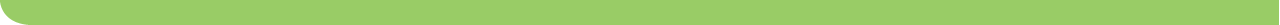 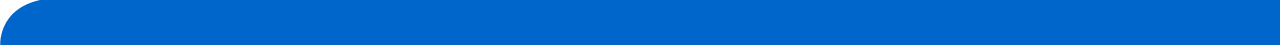 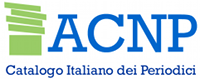 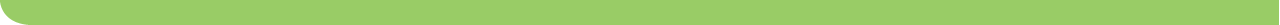 … e le novità
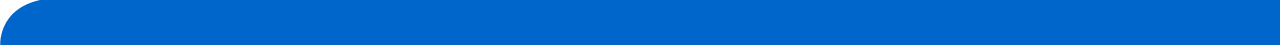 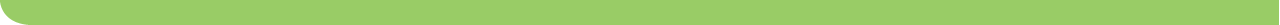 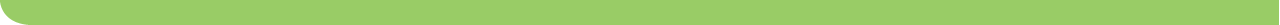 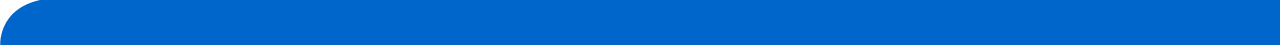 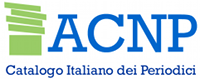 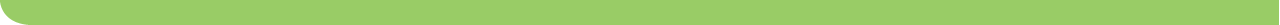 Il campo Periodicità: le novità
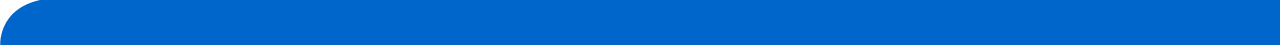 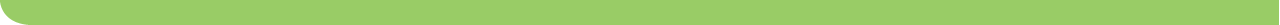 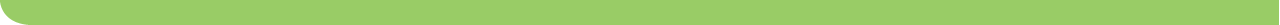 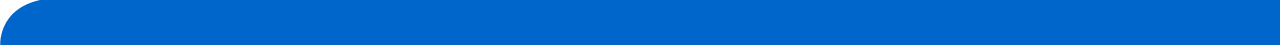 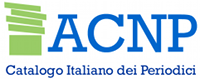 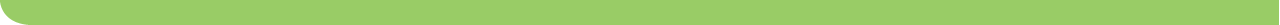 La Classificazione decimale Dewey: le novità
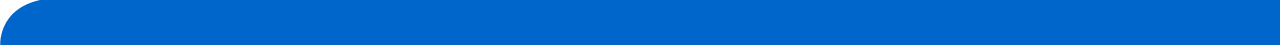 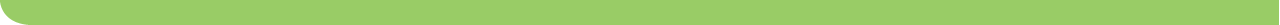 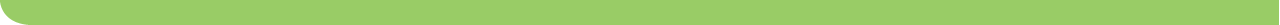 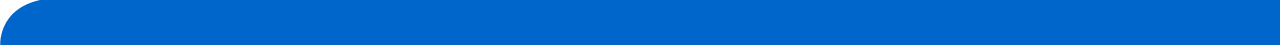 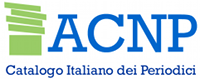 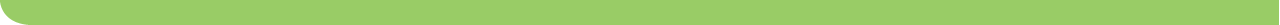 Grazie per l’attenzione
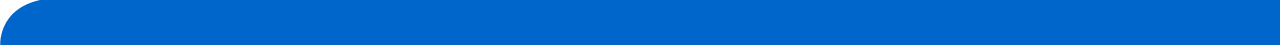 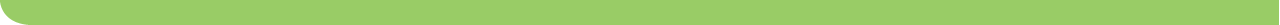